Тема урока: «Сильные и слабые
 электролиты»
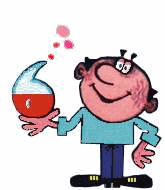 Проверь свои знания
1.Написать ступенчатую диссоциацию:
H2SO4,             H3PO4,             Cu(OH)2,               AlCl3  

2.  Двухэлектронную внешнюю оболочку имеет ион:
1) S6+                      2) S2-                      3) Вг5+                    4) Sn4+
 
3. Число электронов в ионе железа Fe2+ равно:
1) 54                      2) 28                      3) 58                      4) 24

4. Одинаковую электронную конфигурацию внешнего уровня: имеют Са2+ и 
  1) К+                     2) Аr                    3) Ва                     4) F-
Вещества
Электропроводность
Электролиты
Неэлектролиты
вещества, растворы и расплавы которых не проводят электрический ток
вещества, растворы и расплавы которых проводят электрический ток
Электролиты
Неэлектролиты
Ковалентная неполярная или малополярная связь
Ионная или сильнополярная ковалентная связь
Основания
Кислоты
Соли(растворы)
Органические соединения
Газы (простые   вещества)
Неметаллы
Теория электролитической диссоциации
Процесс растворения или плавления электролитов сопровождается образованием                   заряженных частиц , способных проводить электрический ток
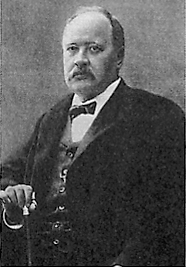 процесс растворения электролитов сопровождается образованием заряженных частиц, способных проводить электрический ток
С. А. Аррениус (1859-1927)
Диссоциация ионных соединений
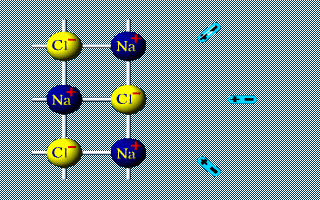 Диссоциация соединений с ковалентной полярной связью
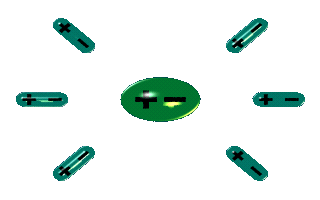 Количественная характеристика процесса диссоциации
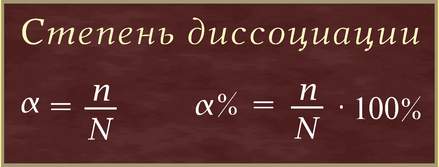 Отношение числа распавшихся молекул к общему числу молекул в растворе
Сила электролита
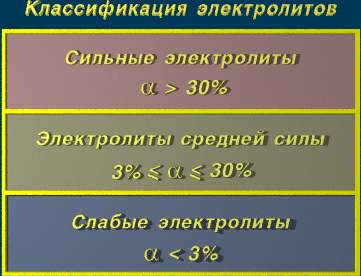 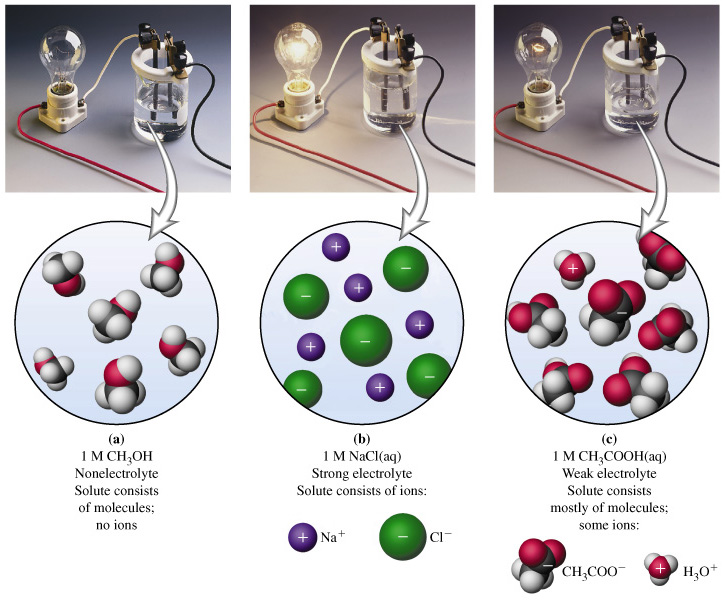 сильный электролит
неэлектролит
слабый электролит
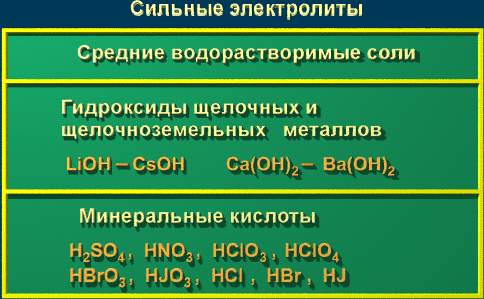 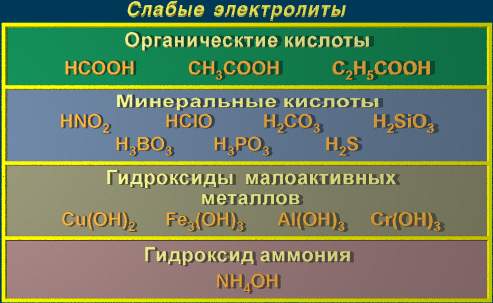 .                                                                         Закрепление


1.Чему равна степень диссоциации электролита, если при растворении его в воде из каждых 100 молекул на ионы распалось: а) 5 молекул, б) 80 молекул?


2.В перечне веществ подчеркните слабые электролиты:

H2SO4; H2S; CaCl2; Ca(OH)2; Fe(OH)2; Al2(SO4)3; Mg3(PO4)2; H2SO3; КОН, KNO3; HCl; BaSO4; Zn(OH)2; CuS; Na2CO3.